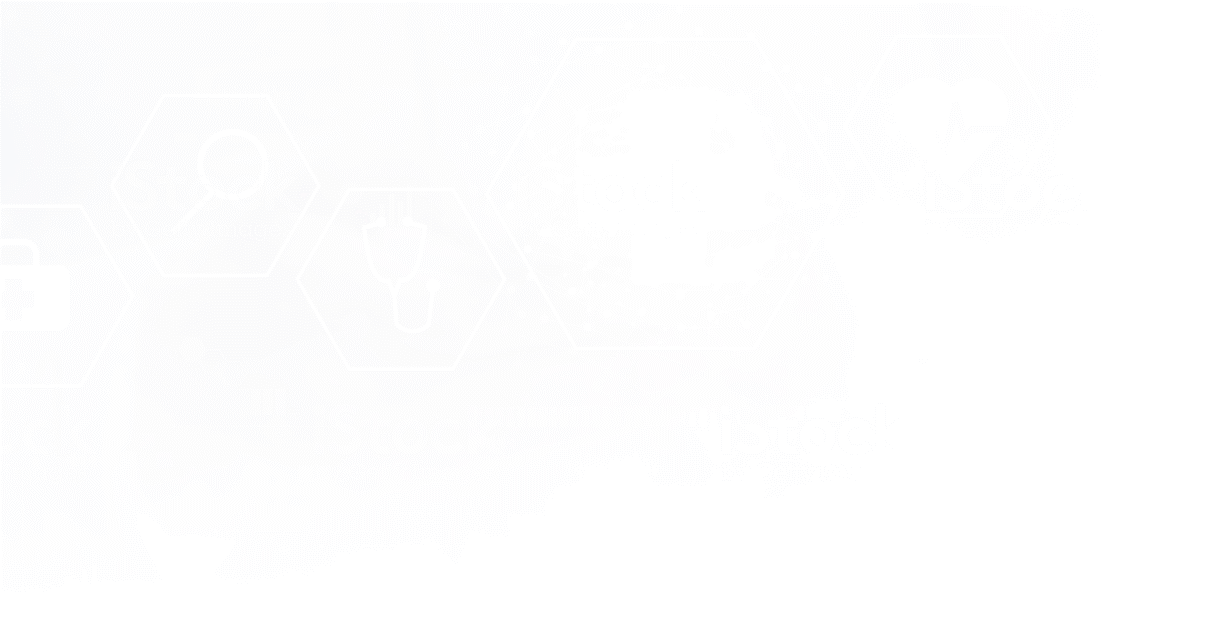 Категории сердечно-сосудистого риска и целевые уровни ХС-ЛНП: российские рекомендации НОА(2020 г.)1
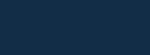 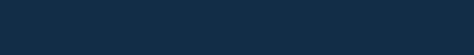 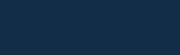 Целевой уровень
ХС ЛПНП (ммоль/л)
Риск
Определение
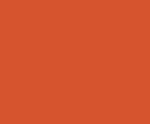 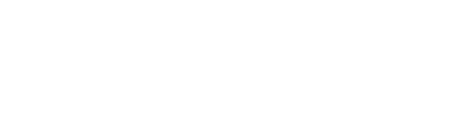 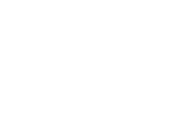 Экстремальный
Сочетание АССЗ с СД 2 типа и/или СГХС или два сердечно-сосудистых осложнения в течение 2 лет у пациента с АССЗ, несмотря на оптимальную гиполипидемическую терапию и/или достигнутый уровень ХС-ЛПНП ≤ 1,4 ммоль/л
<1,4,оптимально <1,0
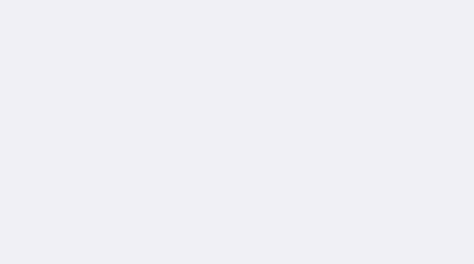 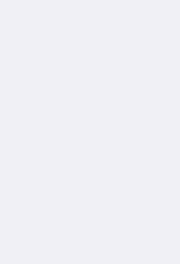 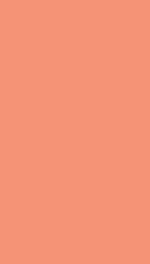 Очень высокий
Документированное ССЗ (клинически или по результатам обследования перенесенный ОКС, стабильная стенокардия, ЧКВ, КШ или другие операции на артериях, инсульт/ТИА, атеросклероз периферических артерий);
Значимая АСБ по данным КАГ/КТ (стеноз ≥ 50% в двух коронарных артериях) или дуплексное сканирование сонных артерий (стеноз(ы) > 50%);
СД + поражение органов-мишеней + ≥ 3 ФР, а также раннее начало СД 1 типа с длительностью > 20 лет
Выраженная ХБП с СКФ < 30 мл/мин/1,73 м²;
Оценка риска по шкале SCORE ≥ 10%;
СГХС + ССЗ или ФР.
<1,4 и снижение ≥50% от исходного
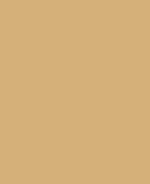 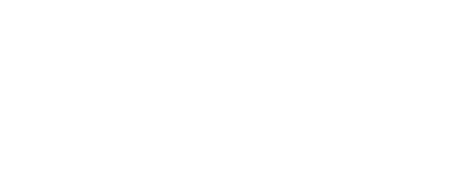 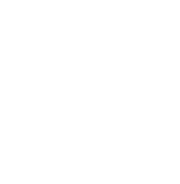 Высокий
Значимо выраженный ФР – ХС > 8 ммоль/л, и/или ХС-ЛПНП > 4,9 ммоль/л, и/или АД ≥ 180/110 мм рт. ст;
СГХС без ФР;
СД без поражения органов-мишеней, СД ≥ 10 лет или с ФР;
Умеренная ХБП с СКФ 30–59 мл/мин/1,73 м²;
Оценка риска по шкале SCORE 5–10%;
Гемодинамически незначимый атеросклероз некоронарных артерий(стеноз(ы) 25–49%).
<1,8 и снижение ≥50% от исходного
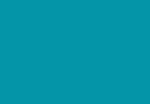 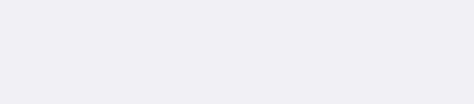 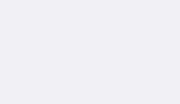 Умеренный
Молодые пациенты (СД 1 типа – моложе 35 лет, СД 2 типа – моложе 50 лет) с длительностью теченияСД < 10 лет без поражения органов-мишеней и ФР;
Оценка риска по шкале SCORE 1–5%.
<2,6
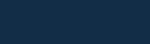 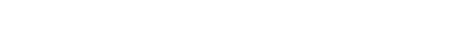 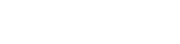 Оценка риска по шкале SCORE < 1%.
<3,0
Низкий
АД – артериальное давление; АССЗ – атеросклеротическое сердечно-сосудистое заболевание; СД – сахарный диабет; СГХС – семейная гиперхолестеринемия; ХС-ЛНП – холестерин липопротеинов низкой плотности; ФР – фактор риска;СКФ – скорость клубочковой фильтрации; ХБП – хроническая болезнь почек; ОКС – острый коронарный синдром; ЧКВ – чрескожное коронарное вмешательство; АСБ – атеросклеротическая бляшка; КТ – компьютерная томография.
Диагностика и коррекция нарушений липидного обмена с целью профилактики и лечения атеросклероза. Российские рекомендации VII пересмотр, 2020. Атеросклероз и дислипидемии 2020; №1:7-40.